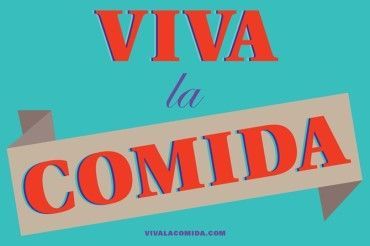 ¿Qué te gusta comer?
El desayuno
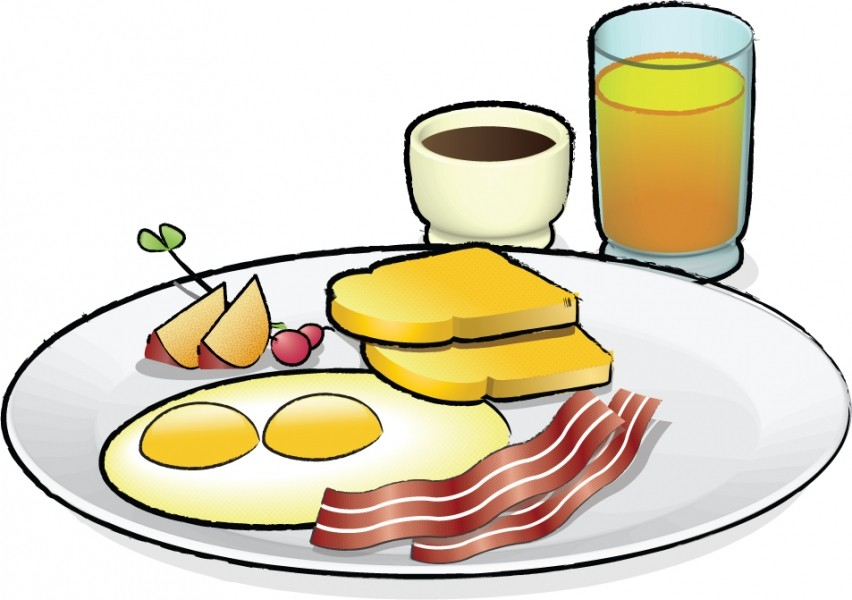 El pan
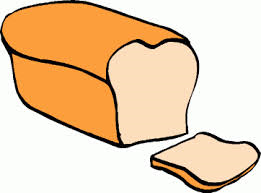 La mantequilla
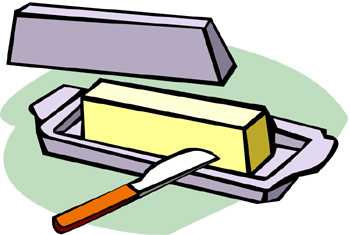 El huevo
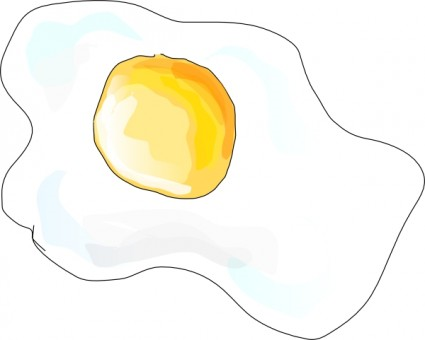 El jugo
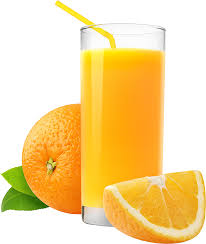 El café
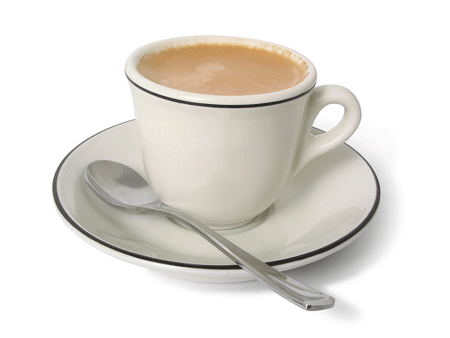 El cereal
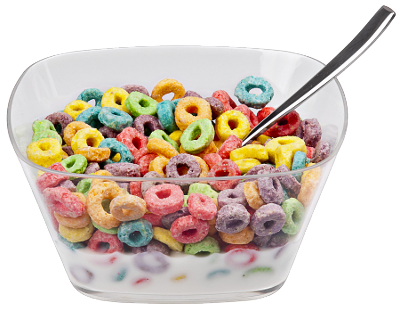 La leche
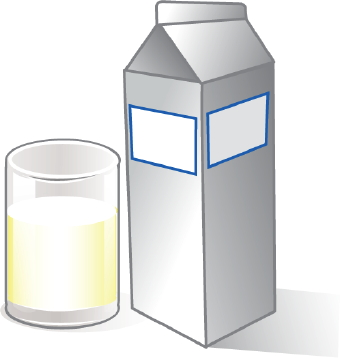 Las uvas
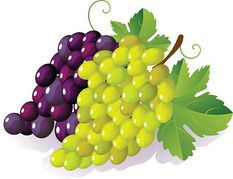 La manzana
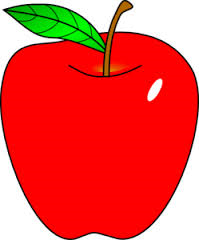 El plátano
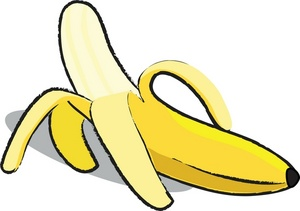 La fresa
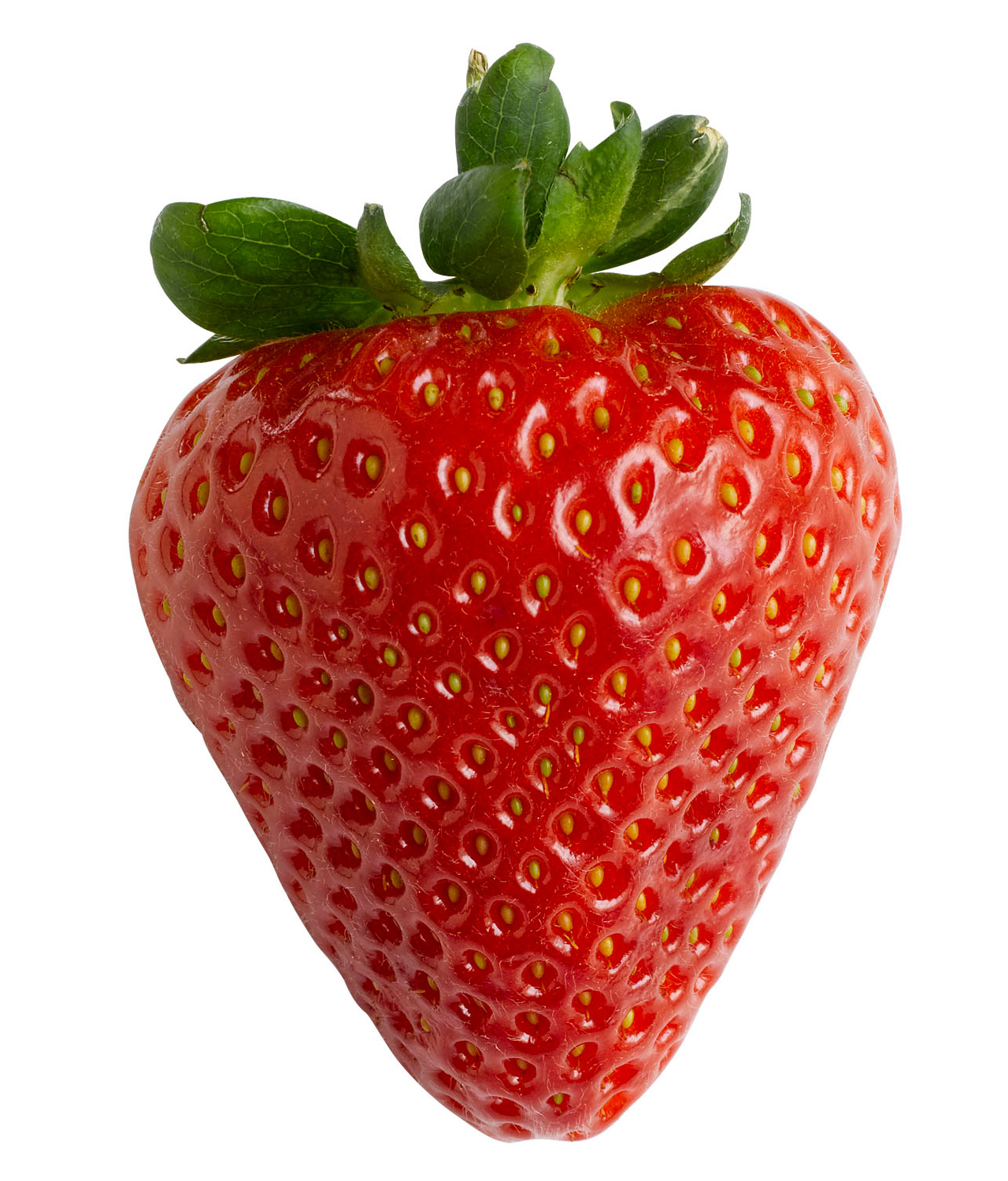